SAFMC Meeting – December 2013
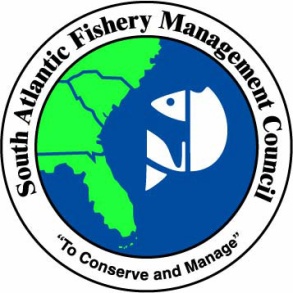 SSC Report
Oct 22‐24, 2013 Meeting
Crowne Plaza
North Charleston, SC
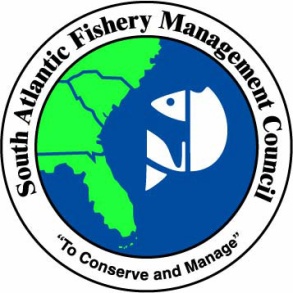 Oct 2013 SSC Meeting Agenda
SEDAR Activities
Stock Assessment Recommendations
Spanish Mackerel Assessment Projections
SEFIS Update
ACCSP Biological Sampling Target Process
Assessment Reviews:
Mutton Snapper update 
SEDAR 32 (Blueline Tilefish)
SEDAR 36 (Snowy Grouper) 
Data Poor Assessment Approaches
ABC Control Rule PSA components
Review Regulatory Amendments and Actions 
Council Workplan Update
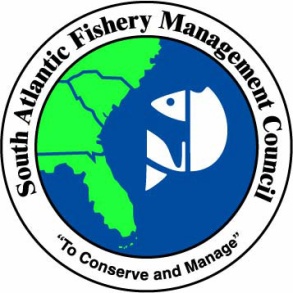 Oct 2013 SSC Meeting Agenda
SEDAR Activities
Stock Assessment Recommendations
Spanish Mackerel Assessment Projections (Thursday AM)
SEFIS Update
ACCSP Biological Sampling Target Process
Assessment Reviews:
Mutton Snapper update 
SEDAR 32 (Blueline Tilefish)
SEDAR 36 (Snowy Grouper) 
Data Poor Assessment Approaches
ABC Control Rule PSA components
Review Regulatory Amendments and Actions  
Council Workplan Update
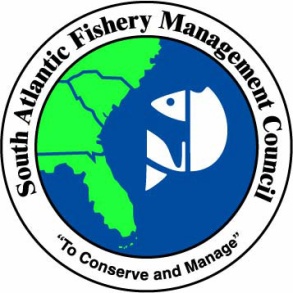 Oct 2013 SSC Meeting Agenda
Stock Assessment Recommendations
SEFIS Update
Assessment Reviews: SEDAR 32 (Blueline Tilefish) 
Data Poor Assessment Approaches
ABC Control Rule PSA components
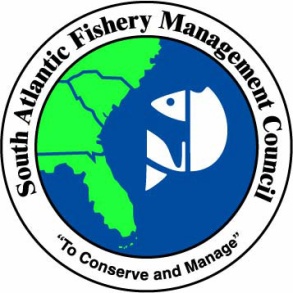 Stock Assessment Recommendations
Guidance on the basis for MSST:
SSC reviewed a thorough SEFSC document discussing pros and cons of various approaches:
		MSST = (1-M) SSBMSY		
		MSST = 75% SSBMSY
Biomass Status (MSST)
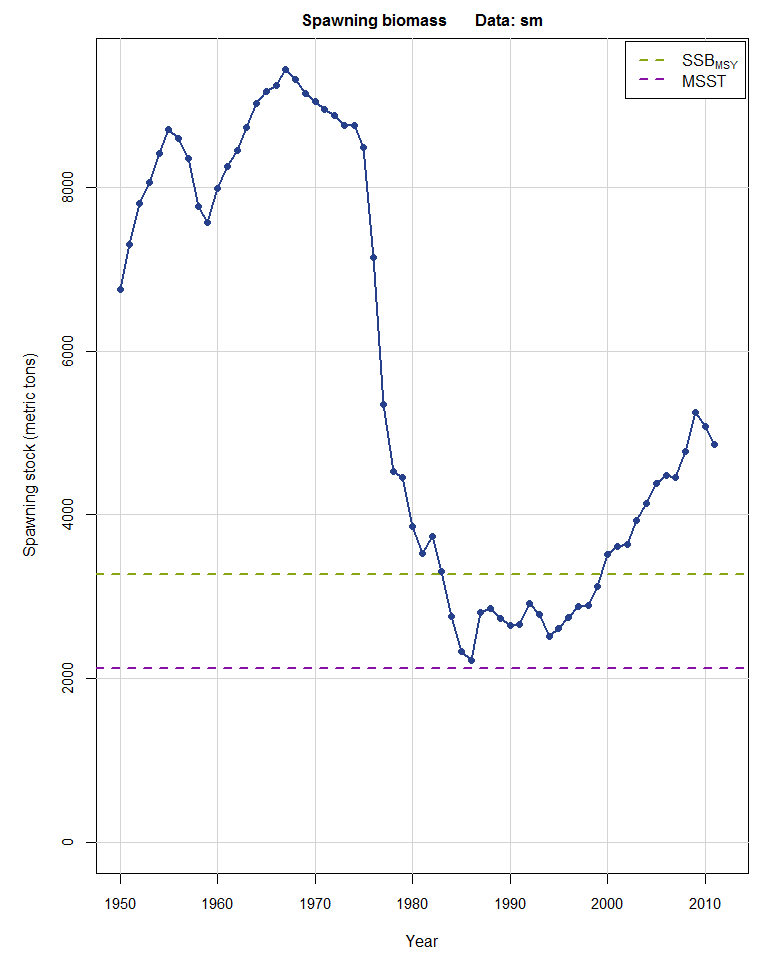 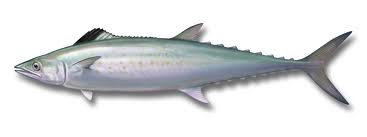 SSBMSY
MSST
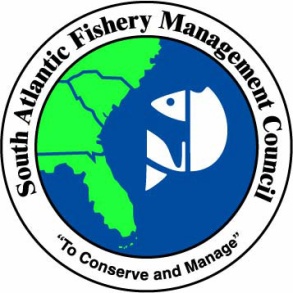 Stock Assessment Recommendations
Guidance on the basis for MSST:
SSC reviewed a thorough SEFSC document discussing pros and cons of various approaches:
		MSST = (1-M) SSBMSY		
		MSST = 75% SSBMSY

Council had indicated an interest in adopting MSST=75%SSBMSY 
SSC expressed no concern with the use of this approach
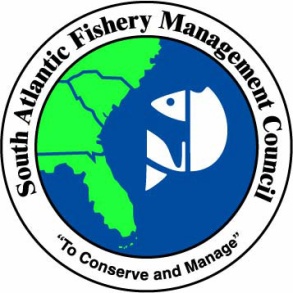 Stock Assessment Recommendations
Deterministic vs. probabilistic fishing level recommendations:
SSC had no concerns with the use of both approaches for presenting stock assessment results
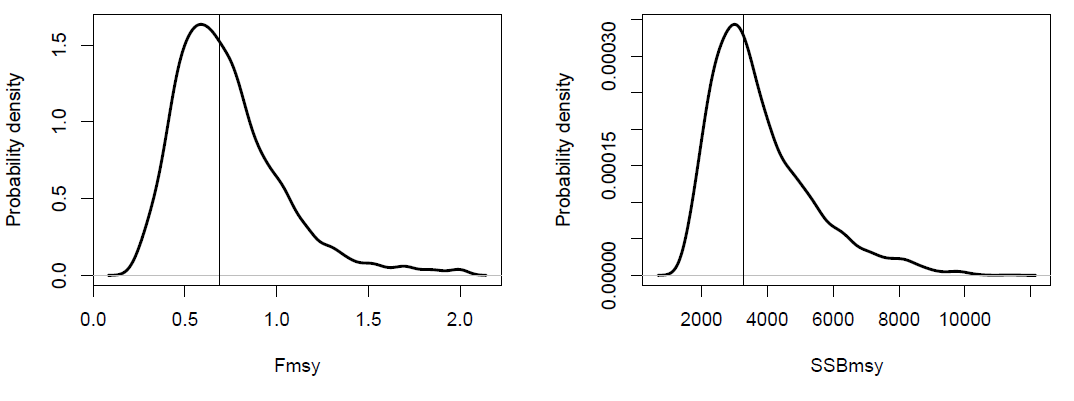 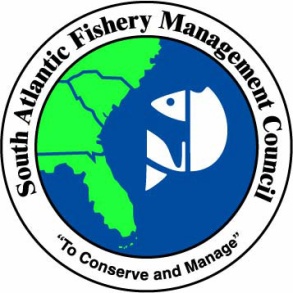 SEFIS Update
SSC requested that a workshop be held in the next 6 months to review methods for developing abundance indices from the SERFS video monitoring.  
Include SEFSC staff, SEDAR staff, SSC members as well as  scientists involved in the Gulf of Mexico video survey.  
Ideally, ready for SEDAR 41 red snapper assessment.
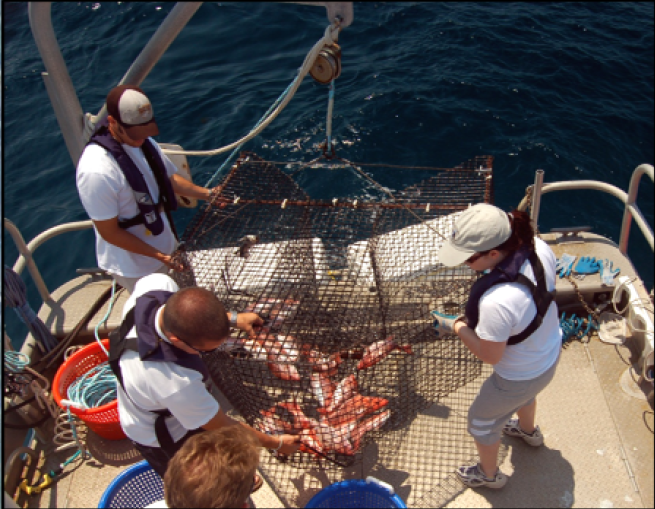 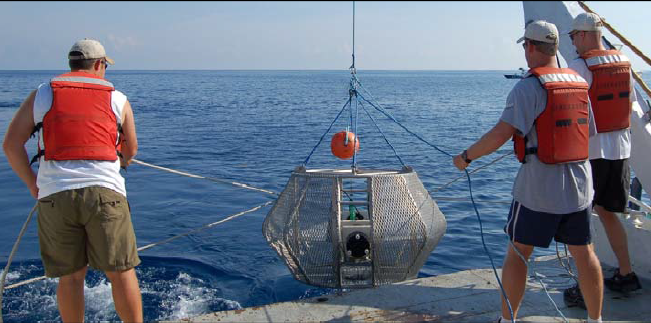 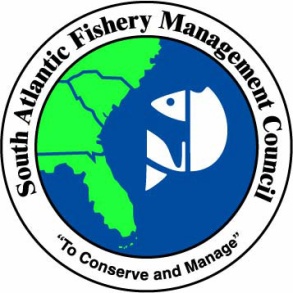 Blueline Tilefish Assessment Review
Part of SEDAR 32 benchmark assessment
Exploitation status: overfishing is occurring (FCUR/FMSY = 2.37)
Biomass status: 
if MSST = 75%SSBMSY stock not overfished (SSB2011/MSST=1.09)
if MSST = (1-M)SSBMSY stock overfished (SSB2011/MSST=0.83)
Steepness parameter not estimated (fixed at 0.84)
Application of ABC control rule  P* = 30%
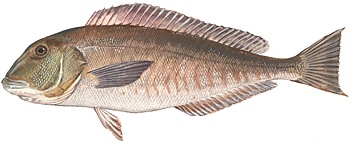 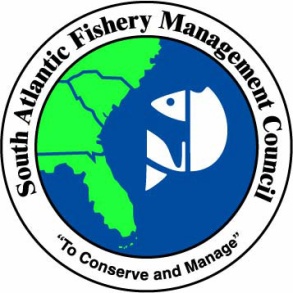 Blueline Tilefish Assessment Review
Catch level recommendations (OFL and ABC):
Projections provided by SEFSC according to SSC recommendations (P* = 50% for OFL; P* = 30% for ABC)
High level of uncertainty
Request that projections be reviewed by the SSC before new catch levels are adopted by the Council
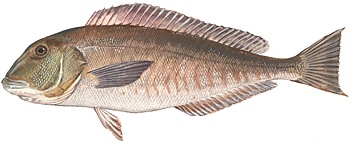 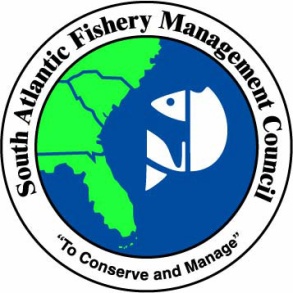 Performance of Data-Poor Approaches
Group of international-level fishery scientists conducted a study evaluating data-poor methods of setting catch limits.
Take homes messages:
Maximum catch rules (e.g., max. catch scalars, 3rd high. catch, etc.) lead to high probabilities of overfishing and low yields, particularly for stock levels below BMSY 
ORCS WG Rule generally outperforms avg. catch rules, and may provide adequate short- to medium-term approaches, allowing additional data collection for use of other methods.
Simulating a data-limited management system reveals that it may be difficult to manage stocks substantially below BMSY
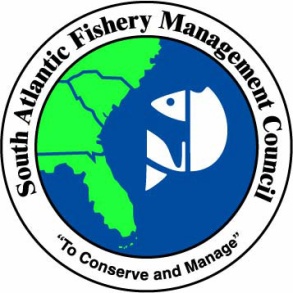 ABC Control Rule PSA components
SSC noted that an evaluation of the performance of the ABC control rule (P*) would be extremely helpful in assessing how the method has worked. 
SSC recommends that a subcommittee be established to evaluate:
Use of PSA (keep, remove, modify?)
Revamping of the scoring system to be more Tier specific, allowing more refinement of the dimensions used to provide the adjustment in ABC for each tier.
Weighting of each of the factors within control rule dimensions.
Any other issues that might be deemed relevant for evaluation and improvement of the ABC control rule.
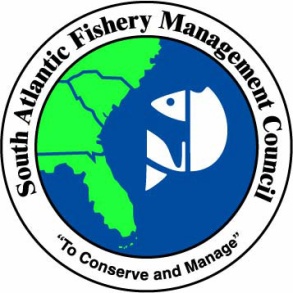 Oct 2013 SSC Meeting Report
Questions?